Moj zavičaj
Razred 7.3
Osnovna škola ivana gundulića MOSTAR
MOSTAR
Smješten je na obalama rijeke Neretve.
Mostar je grad u Bosni i Hercegovini.
Najveći je grad u Hercegovini.
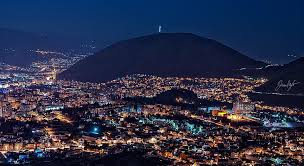 Stari most
Stari most je najpoznatiji most u Mostaru. 
Ovaj simbol grada je na popisu UNESCO-a.
Izgrađen je 1566.god., a dao ga je izgraditi Sulejman Velinčanstveni.
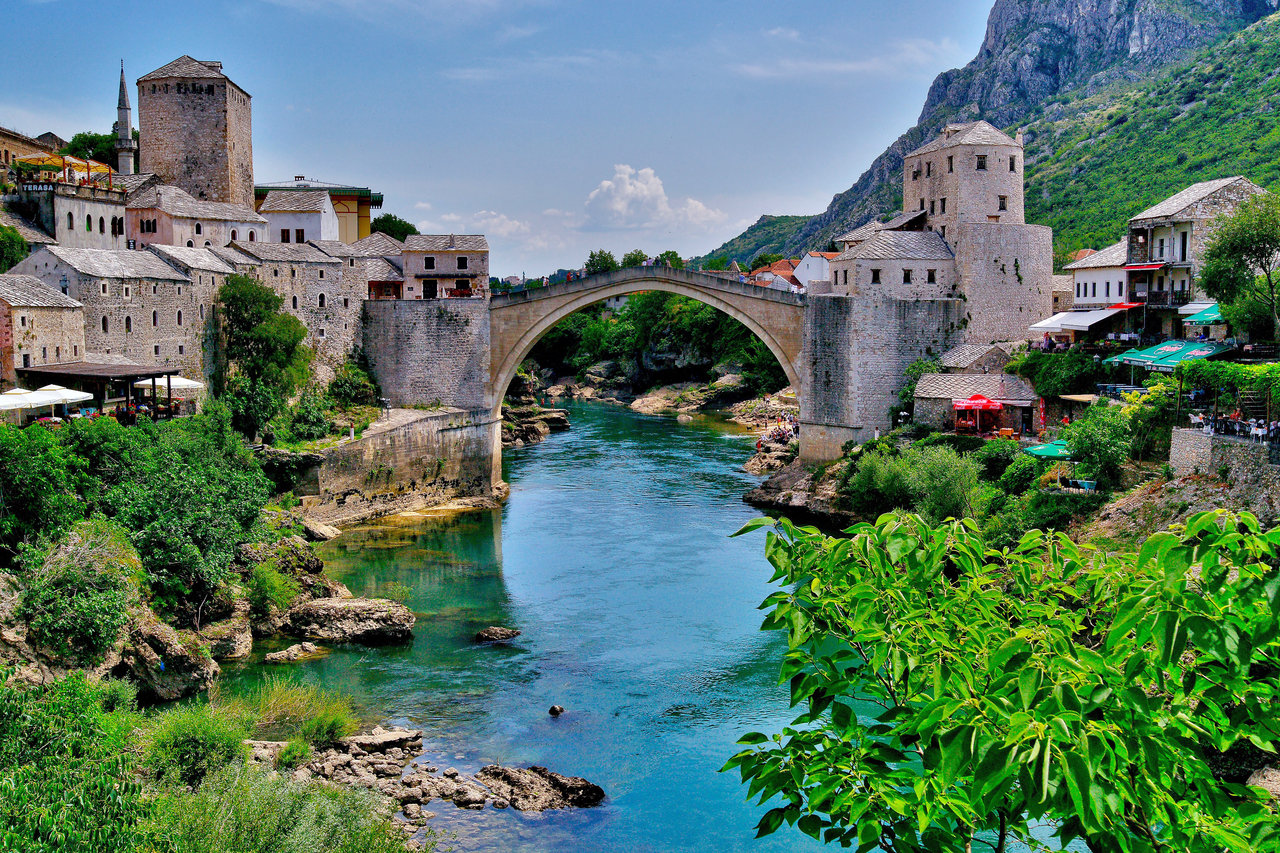 Katedrala Marije Majke Crkve
Katedrala Marije Majke Crkve je stolna crkva mostarsko-duvanjskoga biskupa.
Ona je jedna od četiri postojeće katoličke stolnice (katedrale) u BiH.
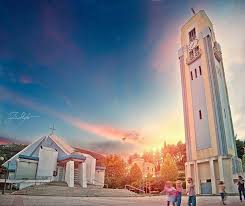 Park Zrinjevac
Zrinjevac je gradski park u Mostaru.
Dobio je  ime po Zrinskima.
Nalazi se između Trga hrvatskih velikana, Španjolskoga trga,Ulice kralja Zvonimira,Ulice kralja Tvrtka i Ulice Nikole Šubića Zrinskog
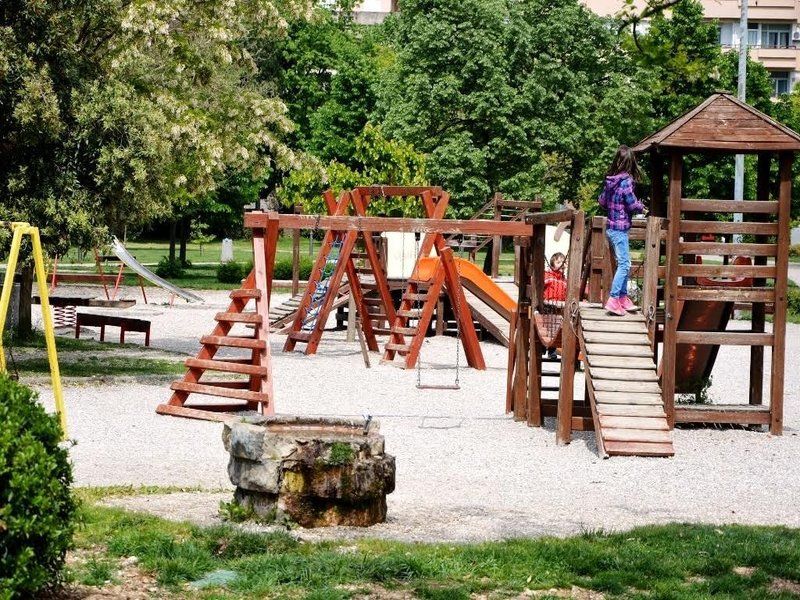 Hrvatski do hercega stjepana kosača
Kulturna ustanova Hrvatski dom Hercega Stjepana Kosače u Mostaru je utemeljena kao javno poduzeće 1994.godine.
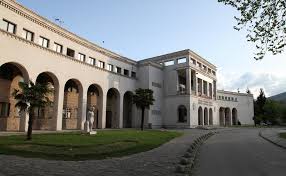 HUm
Hum je brdo iznad Mostara.
Najviša kota je na 436 metara nadmorske visine.
Na vrhu Huma je Milenijski križ koji je mjesto hodošašća.
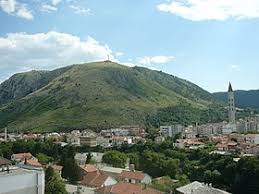 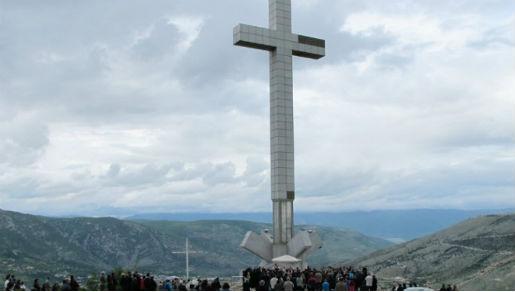 GIMNAZIJA
Gimnazija Mostar, nekada poznata kao Gimnazija Alekse Šantića, odnosno popularnija kao Stara gimnazija, odlikuje se impozantnom građevinom, a nalazi se na Španjolskom trgu.
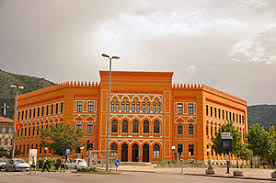 NERETVA
Neretva je rijeka u BiH i Hrvatskoj.
Ova zelena ljepotica duga je 225km.
Nadmorska visina izvora je na 1.095m.
Ulijeva se u Jadransko more.
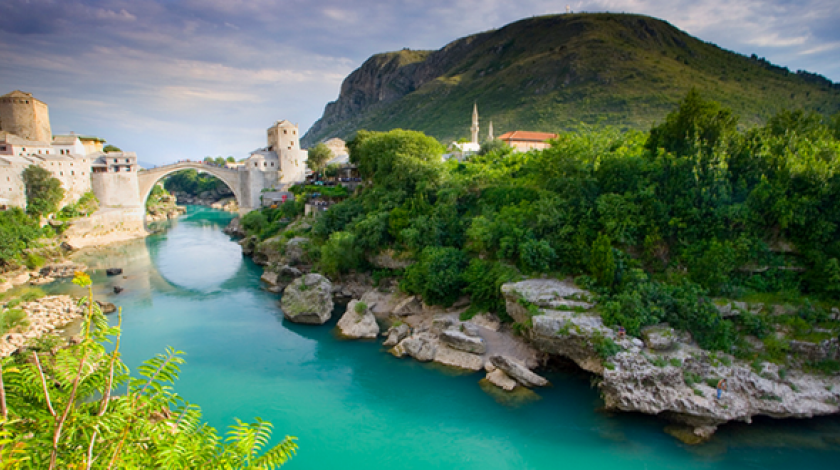 STADION  POD BIJELIM BRIJEGM
Stadion pod Bijelim brijegom je višenamjenski stadion u hercegovačkom gradu Mostaru.
Izgrađen je 1971.godine.
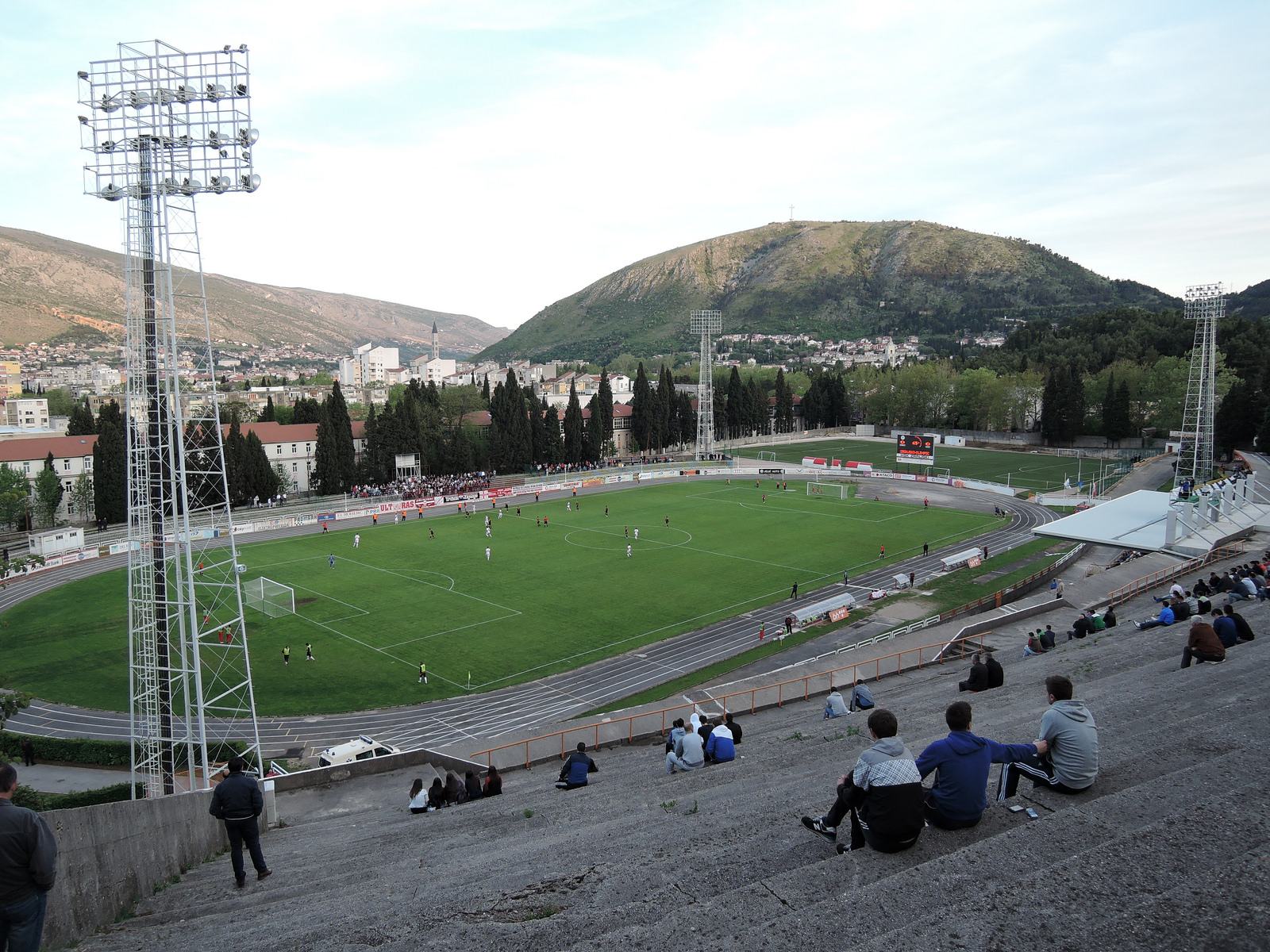 MEĐUGORJE
Međugorje je mjesto u sastavu općine Čitluk.
Nakon ukazanja Djevice Marije, 1981. godine, postaje je jedno od najpoznatijih hodočasničkih odredišta na svijetu.
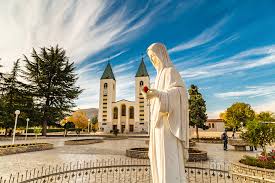 SLAP KRAVICE
Slap Kravice je poznato turističko odredište, a nalazi se 10km dalje od Međugorja u mjestu Studenci kod Ljubuškog na rijeci Trebižat.
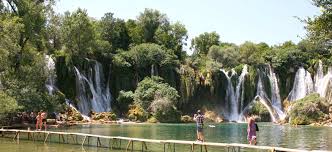 BLAGAJ
Blagaj je mjesto u sastavu općine Mostar.
Najvažniji dio Blagaja za koji znaju turisti širom svijeta jeste Tekija na vrelu Bune koja predstavlja značajan spomenik kulture iz ranog turskog doba u BiH.
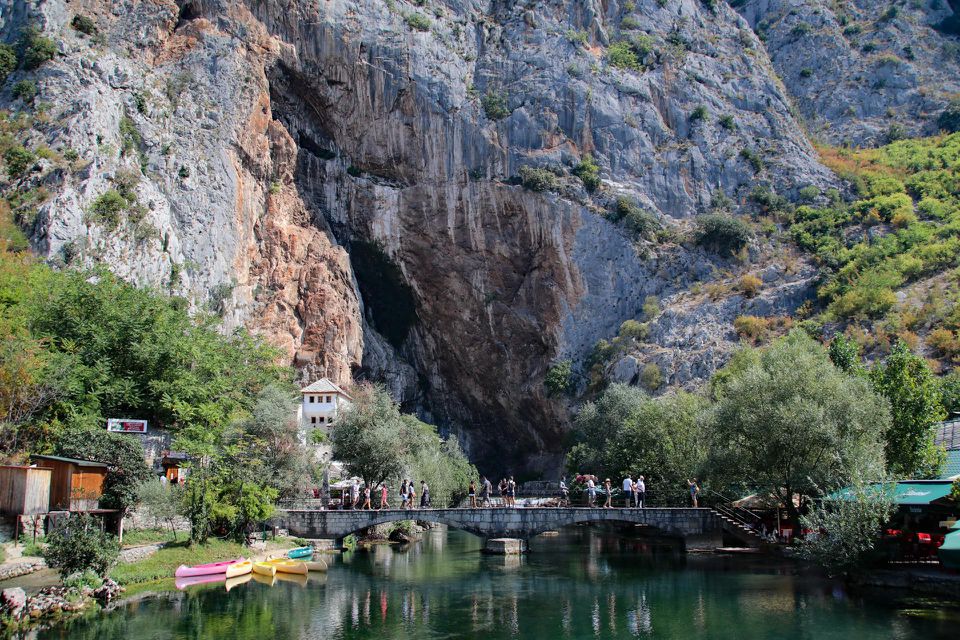 OSTAJTE OVDJE!...
SUNCE TUĐEG NEBA NEĆE 

VAS GRIJAT KO ŠTO OVO GRIJE, GRKI SU 

 TAMO ZALOGAJI HLJEBA GDJE SVOGA 

NEMA I GDJE BRATA NIJE.....
                                                                                                           A. Šantić
HVALA NA POZORNOSTI!
POZDRAVLJA VAS GRUPA 

                      ZRINJSKI!